State and Local Public FinanceProfessor YingerSpring 2020
Lecture 1
Introduction and Overview
State and Local Public FinanceLecture 1:  Introduction and Overview
Class Outline
The U.S. Federal System


Overview of Course Topics
State and Local Public FinanceLecture 1:  Introduction and Overview
The U.S. Federal System
Broad Themes
Legal framework defined by constitutions
Details determined by politics

Units Defined by U.S. Constitution
The Federal Government
State Governments

Units Defined by State Constitutions
The State Government
Counties and (usually) Townships
Municipalities (Cities and Villages)
School Districts
Special Districts
State and Local Public FinanceLecture 1:  Introduction and Overview
State and Local Public FinanceLecture 1:  Introduction and Overview
County      Township      Municipality       School District
A Stylized Map of a State
State and Local Public FinanceLecture 1:  Introduction and Overview
Variation at the Macro Level: States and Counties
We have gone, of course, from 13 to 50 states.
 State boundaries were often adjusted in the nation’s early years.
Counties were created—and revised.
Little change in state or county boundaries in recent years.
https://www.youtube.com/watch?v=9UE9uu9fKSg
State and Local Public FinanceLecture 1:  Introduction and Overview
Variation in Local Governments Across States
No townships in the South and West. 
No counties in Connecticut, Rhode Island, and the District of Columbia.
DC, Maryland, North Carolina, Alaska, and Hawaii have no independent school districts. Hawaii has one state district.
16 states have dependent and independent school districts.
Virginia has 1 independent and 135 dependent school systems. 
Louisiana has 69 independent school districts and one dependent school system.
New York has 5 dependent and almost 700 independent school districts. 

Source: Census of Governments, 2012
State and Local Public FinanceLecture 1:  Introduction and Overview
Special Districts
The U.S. has lots of independent special districts: 
38,266 in 2012.  

 11 states have over 1,000 special districts (California, Colorado, Illinois, Kansas, Missouri, Nebraska, New York, and Oregon, Pennsylvania, Texas, and Washington).

 Special districts vary greatly by state; the most common are:
Fire Protection Districts (5,865)
Water Supply Districts (3,522)
Housing and Community Development Districts (3,438)
Drainage and Flood Control Districts (3,248).



Source: Census of Governments, 2012
State and Local Public FinanceLecture 1:  Introduction and Overview
State and Local Public FinanceLecture 1:  Introduction and Overview
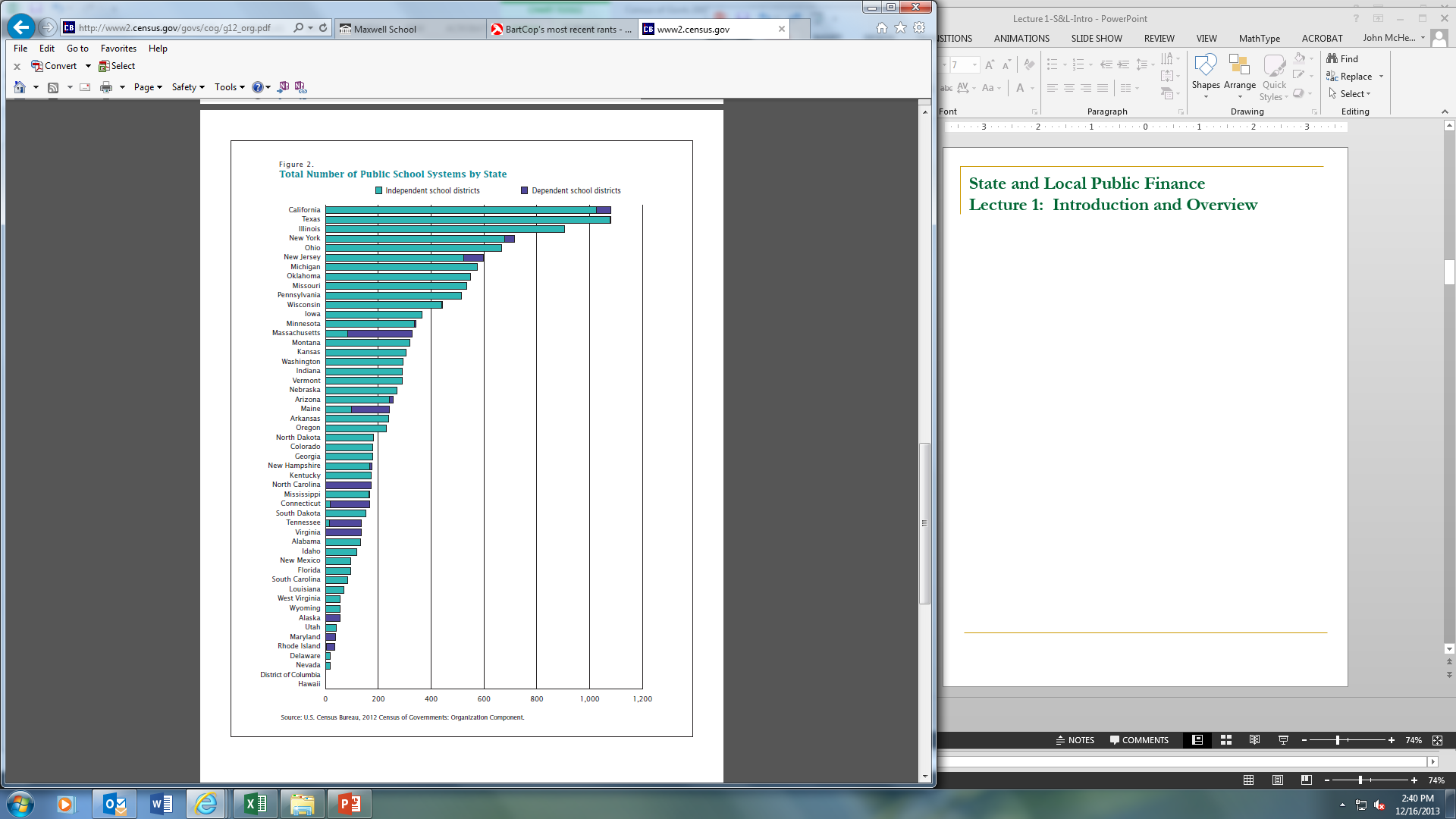 State and Local Public FinanceLecture 1:  Introduction and Overview
State Examples, 2012
* Includes some dependent districts; Muni = municipal; Specl = special district.
State and Local Public FinanceLecture 1:  Introduction and Overview
State and Local Revenue
States receive almost 1/3 of their revenue from the federal government, mainly for TANF and Medicaid.

Local governments receive almost 1/3 of their revenue from their state, mainly for education; they also receive about 40% from fees and 40% from taxes.

States cover about 47% of elementary and secondary education revenue; school districts cover about 45%, and the federal government covers about 8%.

Local tax revenue comes mainly from the property tax.

See: http://www.census.gov/govs/
State and Local Public FinanceLecture 1:  Introduction and Overview
State and Local Public FinanceLecture 1:  Introduction and Overview
State and Local Public FinanceLecture 1:  Introduction and Overview
State and Local Public FinanceLecture 1:  Introduction and Overview
State and Local Public FinanceLecture 1:  Introduction and Overview
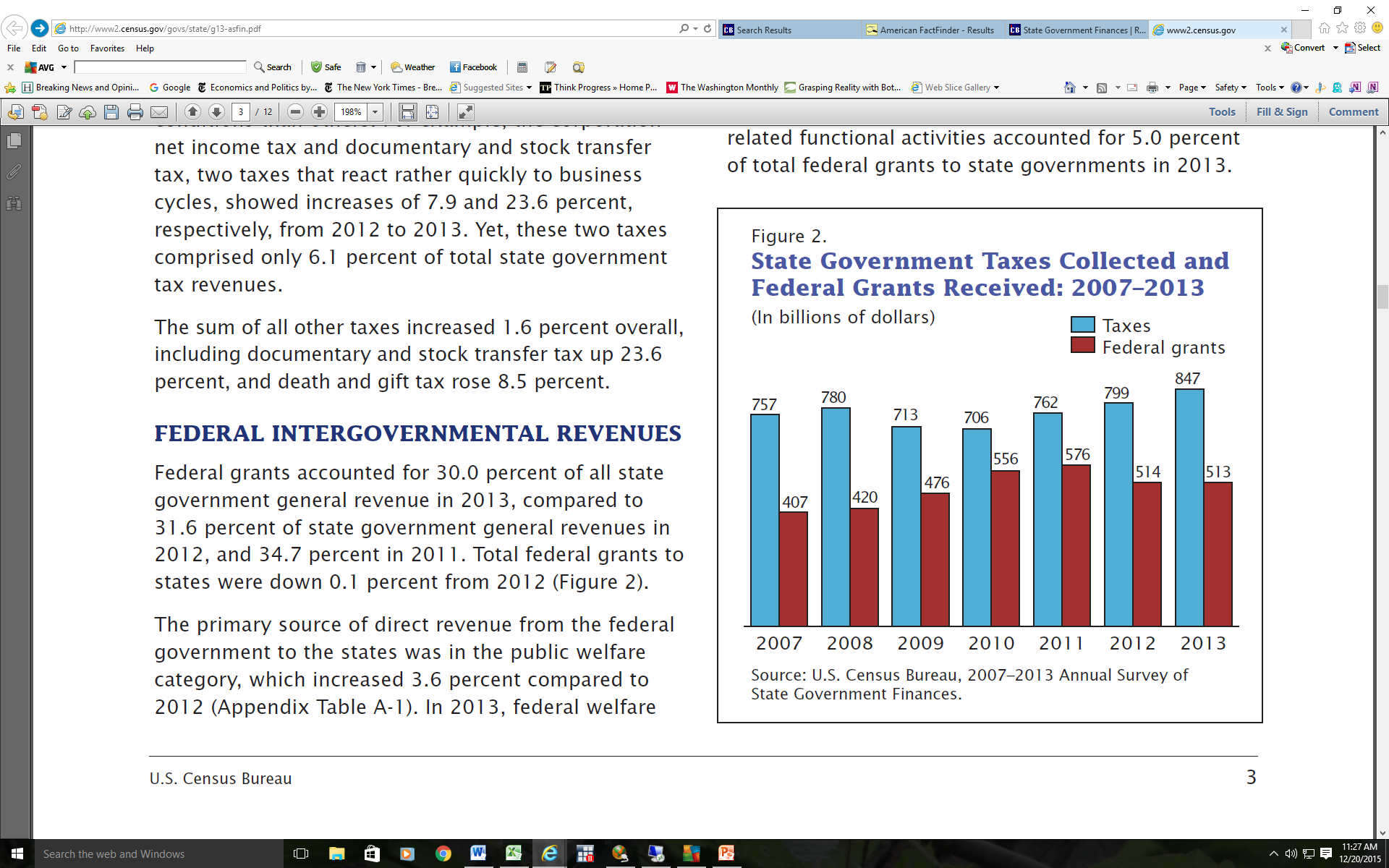 State and Local Public FinanceLecture 1:  Introduction and Overview
State and Local Expenditure
State and local governments divide responsibility for education, highways, welfare.

About one-third of state and local general spending is for education and about 20% is for elementary and secondary education.

Highways are a surprisingly low 7% of state and local spending.
State and Local Public FinanceLecture 1:  Introduction and Overview
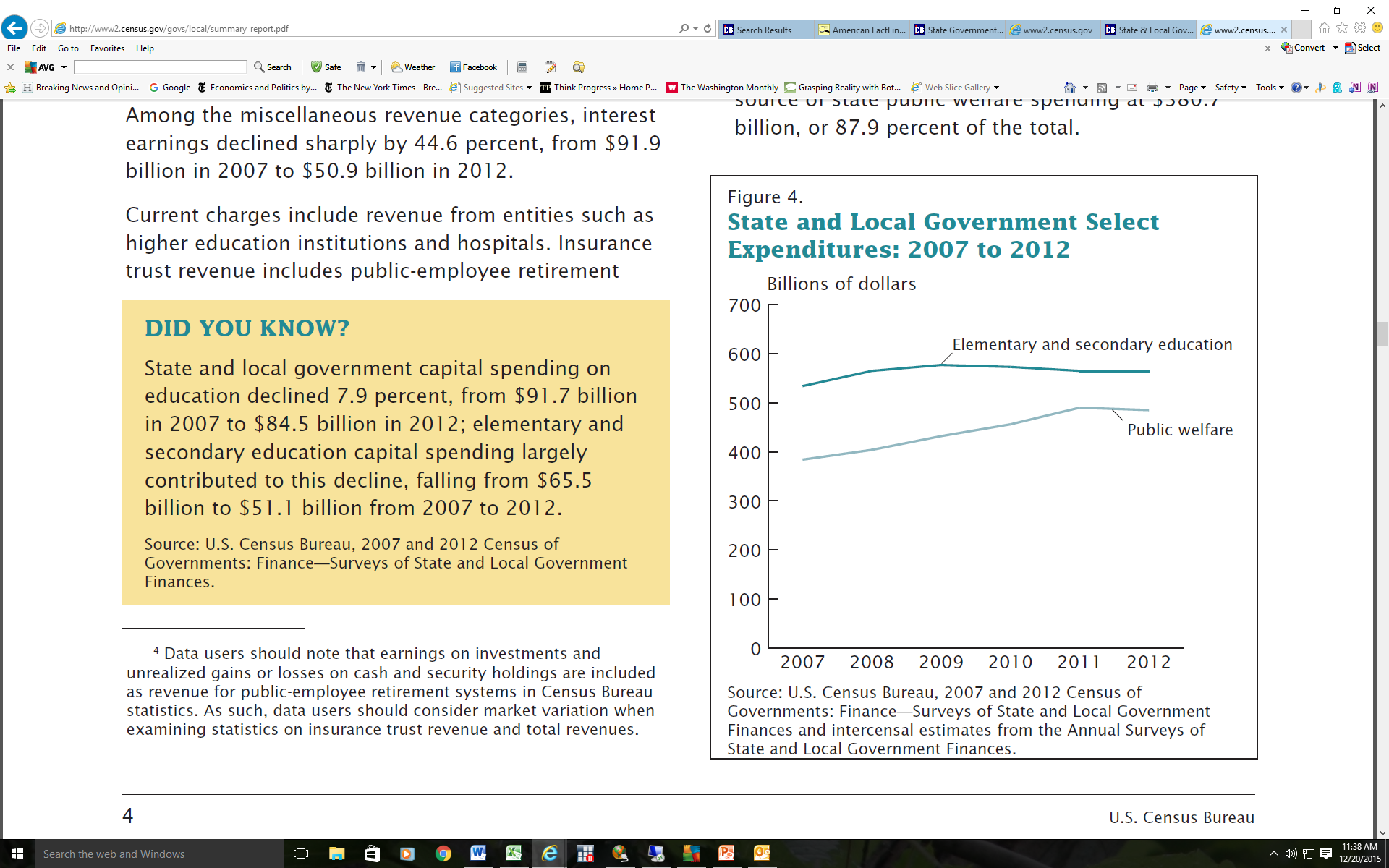 State and Local Public FinanceLecture 1:  Introduction and Overview
State and Local Public FinanceLecture 1:  Introduction and Overview
Includes Educational Aid from State Government
State and Local Public FinanceLecture 1:  Introduction and Overview
Course Topics
This course examines spending and taxation in the U.S. federal system.
Determinants of local spending
Evaluating tax policies
Fiscal aspects of economic development
Intergovernmental fiscal relations

Many of the principles apply to the federal systems in other countries.
State and Local Public FinanceLecture 1:  Introduction and Overview
Types of Analysis
The course covers both positive and normative analysis.

 Positive analysis:
Examines the behavior of voters, businesses, and government officials.
In principle, positive statements can be tested against evidence.

 Normative analysis:
Examines the best choices for public officials to make.
Combines positive analysis with values—yours!
State and Local Public FinanceLecture 1:  Introduction and Overview
Positive Analysis, Examples
(which may or may not be true)

People with higher incomes vote for higher levels of local public services, all else equal.

Communities with higher property tax rates have lower house values, all else equal.

Lowering a city’s property tax rate has little impact on its employment.

School districts with more disadvantaged students have to spend more to achieve any given level of student performance.
State and Local Public FinanceLecture 1:  Introduction and Overview
Normative Analysis, Examples
(with which you may or may not agree)

Prison provision should be contracted out to private companies.

A property tax is a better way to finance local public services than a local income tax.

Cities should not use property tax exemptions to promote economic development.

States should give more education aid to school districts with a high concentration of at-risk students.
State and Local Public FinanceLecture 1:  Introduction and Overview
Intellectual Honesty
Separating positive and normative arguments may be the most difficult task in a public policy debate.

Many people start with a favorite program and then cherry-pick the evidence that supports their position.

This approach undermines their own objectives.

You should use the best available evidence to determine which programs best meet your objectives.
State and Local Public FinanceLecture 1:  Introduction and Overview
Intellectual Honesty, 2
Thanks to the internet, you can find an amazing range of opinions about the effects of just about any public program.
I urge you to make a habit of thinking about the credibility of every piece of evidence you receive.
The most credible evidence comes from a consensus among multiple peer-reviewed studies with strong methodologies.
But that type of evidence is very rare, so you have to think about the methods used by each study and the potential biases of study authors.
Remember, the best way to meet you own objectives, whatever they are, is to base you policy choices on the best available evidence concerning each policy’s impact.
State and Local Public FinanceLecture 1:  Introduction and Overview
Intellectual Honesty, 3
The need for good information (and the need to recognize fake news) are subjects of wide interest.  
Here are a couple web sited I have come across that provide tips:
Stony Brook University Center for News Literacy: http://drc.centerfornewsliteracy.org/ 
Stanford History Education Group: https://sheg.stanford.edu/ 
As the assistant director of the Center for News Literacy puts it:  ““One of the messages we’ve tried to stress more and more lately with the rise of fake news is this: Do you want to be fooled? Wouldn’t you rather make up your own mind?”
State and Local Public FinanceLecture 1:  Introduction and Overview
Intellectual Honesty versus Politics
In our society, a person (or a person’s party) has to be elected before they have a chance to implement any programs.
Sometimes the best choice may be to support a second-best policy (that is, one without the most desirable effects) in order to get something passed or in order to get elected.
Nevertheless, compromising away from the first-best policy (that is, the one with the most desirable effects) should be a deliberate choice based on political calculations.
One cannot make this choice without knowing the effects of the first- and second-best policies.
This class is not about politics, which is beyond my expertise.
Instead, it is about methods to identify the first- and second-best policies to achieve your objectives.
State and Local Public FinanceLecture 1:  Introduction and Overview
Class Conference
At the end of this class, you will present your proposals for reform in state or local public finance; many of them will be more sensible than what is actually being discussed in state legislatures.
After this class, some of you will be able to implement your proposals or develop other ones when your work in state and local governments.
My hope is that your proposals will be at least a little better because you took this class!
State and Local Public FinanceLecture 1:  Introduction and Overview
Class Conference, Examples
State and local governments face many challenges. You should have no trouble finding good topics.  Recent examples:

An Evaluation of Industrial Development Agencies
Private Prisons in New York
Cleaning up Brownfields in Syracuse
Education Finance in Hawaii (with its state-run system)
San Diego Chargers Stadium Proposal
Marijuana Legalization and Taxation
Privatization of New York City Subway Service
Financing California High-Speed Rail
Potential Atlanta Plastic Bag Tax
Proposal for D.C. Municipal Land Bank